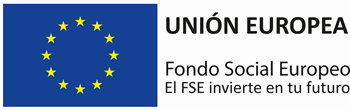 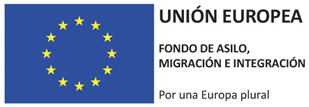 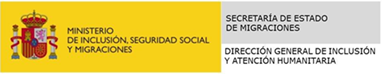 Jornada de presentación de la Convocatoria de Subvenciones para Proyectos de CCS 2020					


julio de 2020
1
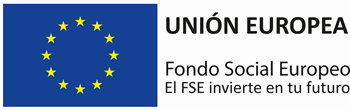 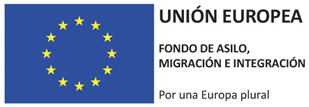 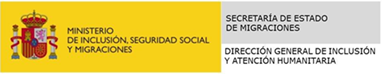 RESOLUCIÓN DE 21 DEJULIO DE 2020 DE LA DIRECCIÓN GENERAL DE INCLUSIÓN Y ATENCIÓN HUMANITARIA, POR LA QUE SE CONVOCAN SUBVENCIONES PARA EL DESARROLLO DE ACTUACIONES DE INTERÉS GENERAL EN MATERIA DE EXTRANJERÍA, DESTINADAS A LA DEFENSA DE LOS DERECHOS HUMANOS DE LAS PERSONAS MIGRANTES, ASI COMO A FAVORECER LA CONVIVENCIA Y LA COHESIÓN SOCIAL, COFINANCIADAS POR FONDOS DE LA UNION EUROPEACOFINANCIADA POR EL FONDO DE ASILO, MIGRACIÓN E INTEGRACIÓN (FAMI) Y POR EL FONDO SOCIAL EUROPEO (FSE)
2
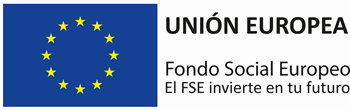 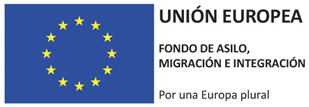 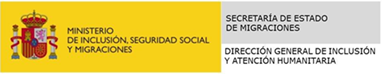 PRESENTACIÓN
1. Líneas de Financiación
2. Principales Novedades Convocatoria 2020
	A) Proyectos no subvencionables
	B) Novedades Cofinanciación a través del Fondo de Asilo, 	Migración e Integración
	C) Límites de Cuantías a solicitar
3. Cuantía disponible
4. Normativa aplicable
5. Criterios de Valoración
6. Presentación de Solicitudes
7. Cumplimentación de la Solicitud
8. Documentación que acompaña a la Solicitud
3
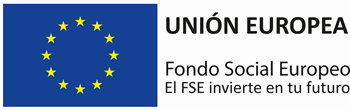 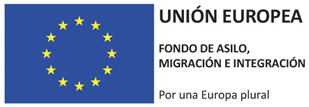 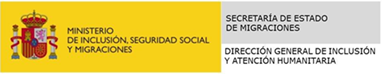 Líneas de Financiación
PGE
Equipamiento
FSE
itinerarios integrados
capacitación, sensibilización, formación y perfeccionamiento de  agentes y profesionales 
promoción de la diversidad cultural, la igualdad de trato y no discriminación en el ámbito laboral
FAMI
INVESTIGACIÓN 
delitos de odio y  discurso de odio
Capacitación  operadores PUBLICOS
SENSIBILIZACIÓN
violencia de género
trata de seres humanoS
4
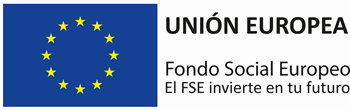 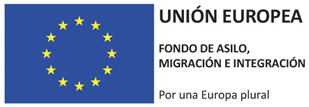 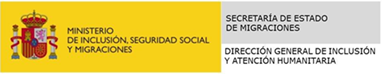 PRINCIPALES NOVEDADES (I)
A) Proyectos no subvencionables
		DESAPARECE:

ACOGIDA (PGE)
INFORMACIÓN Y APRENDIZAJE DE LA LENGUA (INTRODUCTORIOS)
PROYECTOS DIRIGIDOS A LA ADQUISICIÓN Y MANTENIMIENTO DE LA SITUACIÓN ADMINISTRATIVA DE RESIDENCIA LEGAL EN ESPAÑA E INTRODUCTORIOS 
EL REQUISITO DE SUPRARREGIONALIDAD
5
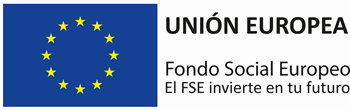 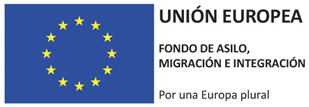 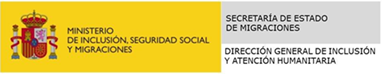 PRINCIPALES NOVEDADES (II)
B) NOVEDADES COFINANCIACIÓN A TRAVÉS DEL FONDO DE ASILO, MIGRACIÓN E INTEGRACIÓN: NUEVA FORMULACIÓN DE PRIORIDADES COFINANCIADAS POR FAMI:
A1.- Proyectos de investigación, que abarca la recopilación y difusión de datos y de buenas prácticas en relación con la convivencia y la cohesión social, el análisis e identificación de los factores y actores que intervienen en los procesos de inclusión. Que versen sobre:
El acceso de las personas migrantes al pleno disfrute de los derechos económicos, sociales, culturales, civiles y políticos.
Violencia de género en todas sus posibles manifestaciones.
Seguimiento y tratamiento informativo y “en línea” del discurso de odio y de la inmigración en los medios de comunicación. El fenómeno de la desinformación: noticias falsas y manipulación de la opinión pública.
Proyectos de investigación sobre la realidad del racismo, la discriminación racial, la xenofobia y otras formas conexas de intolerancia, y en concreto, sobre la realidad de la Islamofobia, el anti gitanismo, el antisemitismo y la discriminación e intolerancia que sufren africanos y afrodescendientes, analizando su herencia y su cultura, teniendo en cuenta el Programa de Acción de Durban, y el Decenio Internacional para los Afrodescendientes 2015-2024 proclamado por la Asamblea General de la ONU, así como la realidad del pleno disfrute de sus derechos económicos, sociales, culturales, civiles y políticos y su plena o igualitaria participación en todos los aspectos de la sociedad.
6
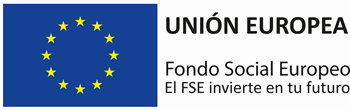 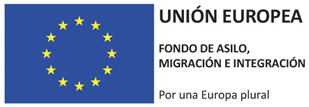 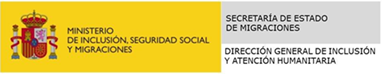 PRINCIPALES NOVEDADES (III)

NUEVA FORMULACIÓN DE PRIORIDADES COFINANCIADAS POR FAMI:
A2.- Proyectos de impulso de la participación de la sociedad civil para combatir los delitos de odio, y el discurso de odio:
 Seguimiento y acompañamiento a las víctimas de delitos de odio con motivación racista, xenófoba o intolerancia asociada, ante las denuncias interpuestas en los tribunales. 
	Denuncia y seguimiento de incidentes racistas o xenófobos, o proyectos que mediante la acción popular faciliten combatir la infra denuncia en materia de delitos de odio.
	Seguimiento de los delitos de odio y del discurso de odio en internet y las redes sociales
 Proyectos de colaboración de la sociedad civil en la mejora del análisis y elaboración de sistemas de información relativos a actuaciones en el ámbito jurídico penal de delitos de odio por racismo, xenofobia y e intolerancia asociada.
A3.- Proyectos dirigidos a operadores jurídicos, fuerzas y cuerpos de seguridad del Estado, otros empleados públicos y profesionales, y en general personas que ocupen puestos de trabajo que impliquen atención a nacionales de terceros países, en materia de racismo, discriminación racial, xenofobia y otras formas conexas de intolerancia, trata de seres humanos, violencia de género así como el apoyo a la formación de mediadores interculturales, dirigidos a la mejora de la capacitación de este colectivo.
7
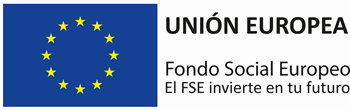 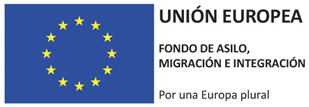 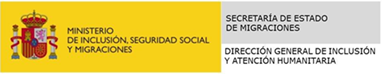 PRINCIPALES NOVEDADES (IV)

NUEVA FORMULACIÓN DE PRIORIDADES COFINANCIADAS POR FAMI:

A4.- Proyectos de sensibilización, que favorezcan un discurso inclusivo, de comprensión y respeto hacia las diferencias, de convivencia y relaciones positivas, de respeto al derecho a la igualdad, que promuevan el valor de una sociedad diversa y fomenten el diálogo constructivo entre los nacionales de terceros países residentes en España y la sociedad de acogida, mediante, entre otros, la creación de plataformas, uso de redes sociales, actividades extracurriculares, o cualquier otra iniciativa, a favor de la sensibilización contra el racismo, la xenofobia y la intolerancia asociada, los delitos de odio, el discurso de odio y la trata de seres humanos y la violencia de género.

A5.- Proyectos de prevención y protección integral de las víctimas o potenciales víctimas de violencia de género y sus descendientes, en todas sus posibles manifestaciones, incluida la mutilación genital.

A6.- Proyectos de prevención y protección integral a las víctimas o posibles víctimas de trata de seres humanos y sus descendientes, en cualquiera de sus modalidades.
8
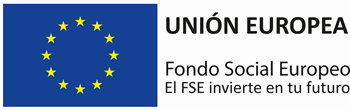 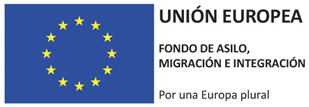 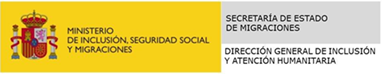 PRINCIPALES NOVEDADES (V)

NUEVA FORMULACIÓN DE PRIORIDADES COFINANCIADAS POR FSE:

B1.- Proyectos de itinerarios integrados y personalizados de inserción. 
B2.- Proyectos de capacitación, sensibilización, formación y perfeccionamiento de los agentes y profesionales que intervienen en el mercado laboral (incluyendo personal voluntario) para mejorar sus competencias de atención y asesoramiento de las personas migrantes.
B3.- Proyectos de promoción de la diversidad cultural, la igualdad de trato y no discriminación, la prevención del racismo, la xenofobia y la intolerancia asociada en el ámbito laboral.
9
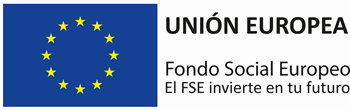 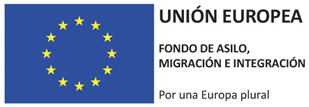 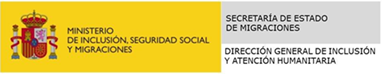 PRINCIPALES NOVEDADES (VI)
C) LÍMITES DE CUANTÍAS A SOLICITAR
CUANTÍA MÍNIMA POR PROYECTO (COSTE TOTAL): 50.000 euros (tipos de proyecto A y B)

CUANTÍA MAXIMA A SOLICITAR POR PROYECTO(cofinanciado FAMI):
      	Prioridad 1,2,4,5 y 6: 		300.000,00 euros
	Prioridad 3:                		150.000,00 euros
       
CUANTÍA MAXIMA A SOLICITAR POR PROYECTO(cofinanciado FSE):
	Prioridad 2: 			150.000,00 euros
	Prioridad 3: 			200.000,00 euros

CUANTÍA MAXIMA A SOLICITAR POR PROYECTO FINANCIADO POR PRESUPUESTOS GENERALES DEL ESTADO: 70.000,00 euros

PLAZO PRESENTACIÓN SOLICITUD:
10
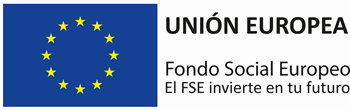 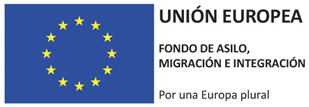 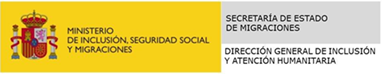 3. Cuantía disponible

CRÉDITO DE LA CONVOCATORIA: 24.650.000 € 
PGE: Equipamiento 50.000 € *
FSE: 11.300.000 €
FAMI: 13.300.000 €

LIMITE NÚMERO PROYECTOS A SOLICITAR:
PROYECTOS PGE: 1
PROYECTOS cofinanciados FSE: 5
PROYECTOS cofinanciados FAMI: 8

* Se establece una cuantía adicional de 450.000 € con cargo a la aplicación presupuestaria 19.07 231H 780, que se prevé en concepto de financiación suplementaria derivada, en su caso, de una generación o incorporación de crédito. La efectividad de esta cuantía adicional estará condicionada a la obtención de la financiación añadida, que será publicada antes de la resolución de concesión.
11
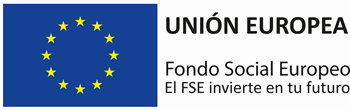 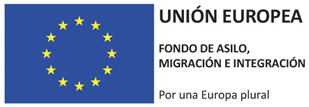 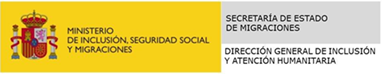 4.- NORMATIVA APLICABLE (I)


NORMATIVA GENERAL:
Ley 38/2003 de 17 de noviembre, General de Subvenciones y su Reglamento de desarrollo, aprobado por RD 887/2006, de 21 de julio
Ley 39/2015, de 1 de octubre, del procedimiento administrativo común de las Administraciones Públicas 
Orden ESS/1423/2012 de 29 de junio, MODIFICADA POR LA ORDEN ESS/109/2017 DE 10 DE FEBRERO, BOE 11 DE FEBRERO DE 2017 (Orden de Bases)
Resolución de 21. de JULIO de 2020 (Convocatoria)
12
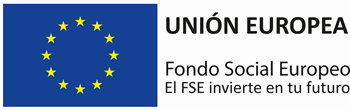 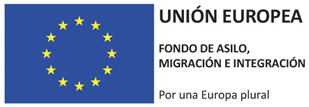 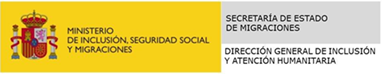 NORMATIVA APLICABLE (II)


NORMATIVA ESPECÍFICA DEL FAMI:
Reglamento (UE) número 516/2014 del Parlamento Europeo y del Consejo de 16 abril
Reglamento (UE) número 514/2014 del Parlamento Europeo y del Consejo de 16 abril
Reglamento Delegado (UE) número 1042/2014 de la Comisión de 25  julio
Reglamento Delegado (UE) número 1048/2014 de la Comisión de 30  julio
REGLAMENTO DE EJECUCIÓN (Ue) número 1049/2014 de la comisión de 30 julio
Reglamento de ejecución (ue) número 2015/840 de la comisión de 29 may0
Reglamento (ue EURATOM) número 2018/1046 deL PARLAMENTO EUROPEO Y DEL CONSEJO DE 18 DE JULIO
13
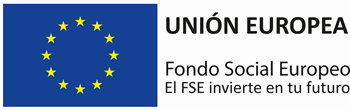 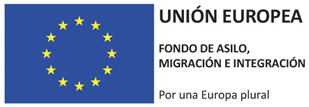 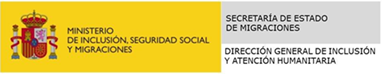 NORMATIVA APLICABLE (III)

NORMATIVA ESPECÍFICA FSE

Reglamento (UE) 1303/2013 del Parlamento Europeo y del Consejo de 17 de diciembre de 2013
Reglamento (UE) 1304/2013 del Parlamento Europeo y del Consejo de 17 de diciembre de 2013 relativo al Fondo Social Europeo;
Reglamento Delegado (UE) 480/2014 de la Comisión de 3 de marzo de 2014 que complementa el Reglamento (UE) 1303/2013;
Reglamento de Ejecución (UE) 821/2014 de la Comisión de 28 de julio de 2014. 
Reglamento de Ejecución (UE) 1011/2014 de la Comisión de 22 de septiembre de 2014.
orden ess/1924/2016, de 13 de diciembre, por la que se determinan los gastos subvencionables por el fondo social europeo durante el período de programación 2014-2020.
14
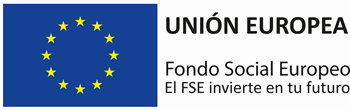 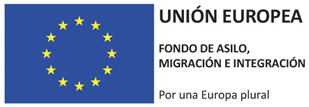 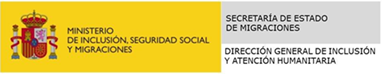 5. CRITERIOS DE VALORACIÓN

Criterios de valoración entidades: ARTÍCULO 9.1 y 9.2 Orden de Bases1423/2012
Implantación (Máximo 15 puntos)
Antigüedad en la atención al colectivo (MÁXIMO 10 PUNTOS)
Estructura y capacidad de gestión (máximo 15 puntos)
Auditoría externa (máximo 6 puntos)
Presupuesto y financiación (máximo 10 puntos)
Participación social y voluntariado (máximo 8 puntos)
Adecuación de recursos humanos (máximo 6 puntos)

Criterios de valoración PROYECTOS: artículo 9.3 orden de bases1423/2012
Diagnóstico de las necesidades sociales (máximo 5 puntos)
Contenido técnico del proyecto (máximo 25 puntos)
Aspectos económicos (máximo 10 puntos)
Experiencia acreditada en la gestión de PROYECTOS similares (máximo 10 puntos)
15
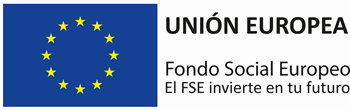 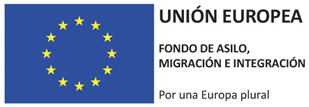 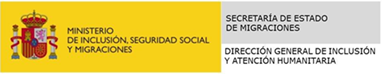 6. PRESENTACIÓN DE SOLICITUDES

PRESENTACIÓN DE LA SOLICITUD: ELECTRÓNICAMENTE, MEDIANTE LA APLICACIÓN INFORMÁTICA SIGESWEB.
     DISPONIBLE EN LA SIGUIENTE DIRECCIÓN:
                 https://sede.mitramiss.gob.es/es/sede_electronica/tramites/index.htm

NO SE PUEDEN EXPORTAR SOLICITUDES DE CONVOCATORIAS ANTERIORES A 2017 (APLICACIÓN SUBDISK)
SE CUMPLIMENTARÁN EN LA APLICACIÓN LOS ANEXOS I-IV.
RESTO DE LOS ANEXOS (VI-VIII) Y LA DOCUMENTACIÓN EXIGIDA EN LA CONVOCATORIA SE PRESENTARÁ:
UN PDF POR ANEXO. FIRMA ELECTRÓNICA VISIBLE DEL REPRESENTANTE LEGAL DE LA ENTIDAD. CARPETA ZIP
CON UN TAMAÑO MÁXIMO DE 10 MB
Y SE INCLUIRÁ EN EL APARTADO DOCUMENTACIÓN ADJUNTA DE DICHA APLICACIÓN.
FIRMA MANCOMUNADA (ESPECIALIDADES)
16
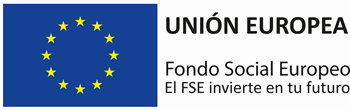 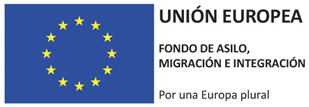 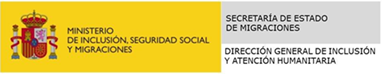 7. CUMPLIMENTACIÓN DE LAS SOLICITUDES (I)

INSTRUCCIONES DE CUMPLIMENTACIÓN DISPONIBLES EN LA PÁGINA WEB

ANEXO I. SOLICITUD DE SUBVENCIÓN
Importante: Nombre o razón social de la entidad = Tarjeta de identificación fiscal

ANEXO II. MEMORIA EXPLICATIVA DE LA ENTIDAD
Importante: Cumplimentar ampliamente todos los apartados
Ámbito territorial 
Lugares donde se realizan actividades
Estructura: Inmuebles
Estructura: Evaluación y calidad
Personal retribuido
Especialización: proyectos con el colectivo en años anteriores.
17
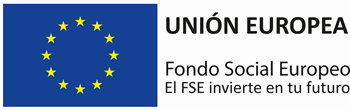 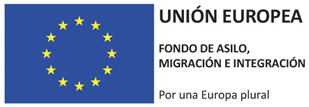 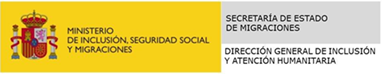 7. CUMPLIMENTACIÓN DE LAS SOLICITUDES (II)

ANEXO III y IV. MEMORIA EXPLICATIVA DEL PROYECTO
Importante:
Prioridad según Anexo A
Actividades (adecuada calendarización)
Indicadores (objetivo/indicadores /resultados esperados). Mirar convocatoria
Presupuesto del proyecto. El presupuesto del Anexo III incluirá costes directos e indirectos por separado. Gastos de auditor incluidos en la partida de actividades (en Anexo VIa) y Vib), desglosado)

TOTAL PRESUPUESTO ANEXO III = TOTAL PRESUPUESTO/S ANEXO/S VI

El Anexo IV contendrá el presupuesto del proyecto que ejecute una entidad distinta a la que figure como solicitante
18
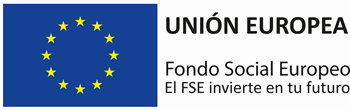 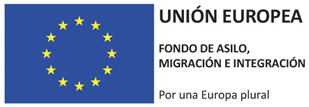 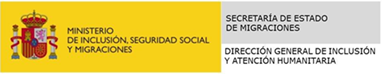 7.CUMPLIMENTACIÓN DE LAS SOLICITUDES (III)


COSTES INDIRECTOS:
PROYECTOS cofinanciados por FSE o FAMI: 15% sobre el total de costes de personal
PROYECTOS EQUIPAMIENTO , que no incluyen CI
FINANCIACIÓN PROPIA: 
mínimo 2% del coste total del proyecto (art. 7 Orden ESS/1423/2012) 
LÍMITE VIAJES Y ESTANCIA: 
3% subvención (art. 20.3 Orden ESS/1423/2012)
LÍMITE CUANTÍAS SUBCONTRATACIÓN: 
50% importe actividad subvencionada (art. 15 Orden ESS/1423/2012)
19
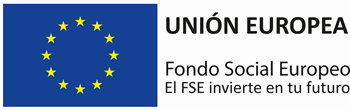 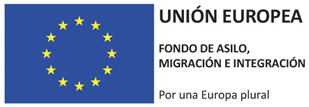 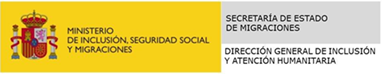 7.CUMPLIMENTACIÓN DE LAS SOLICITUDES (IV)

ANEXO V. RESUMEN TÉCNICO
APLICABLE UNICAMENTE A LOS PROYECTOS COFINANCIADOS POR FAMI
EXPLICACIÓN BREVE DE LAS CARACTERÍSTICAS DEL PROYECTO
TITULO DEL PROYECTO 
PERFIL DE LOS USUARIOS
OBJETIVO GENERAL Y ESPECÍFICOS
ACTIVIDADES A REALIZAR
CARACTERÍSTICAS DE LA LOCALIZACIÓN, %NTP (PRIORIDAD A4 y A3)
INDICADOR Nº TOTAL DE PARTICIPANTES
20
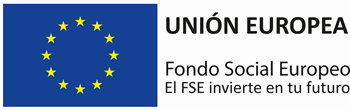 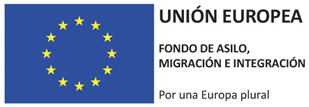 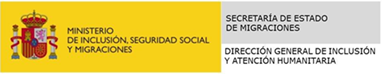 7.CUMPLIMENTACIÓN DE LAS SOLICITUDES (V)

ANEXO VI a). PRESUPUESTO PROYECTO ADAPTADO A LAS PARTIDAS FAMI
Importante:
Indicar otras fuentes de financiación, en su caso.

ANEXO VI b). PRESUPUESTO PROYECTOS COFINANCIADOS POR EL FSE

Distribución por regiones FSE
Partidas similares a las del presupuesto FAMI
Indicar otras fuentes de financiación, en su caso.
21
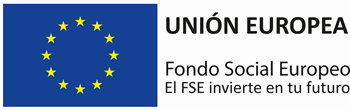 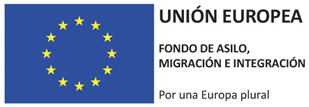 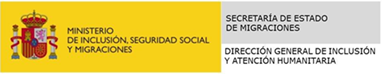 7. CUMPLIMENTACIÓN DE LAS SOLICITUDES (VI)

ANEXO VII. COMPROMISO DE FINANCIACIÓN PROPIA
Obligatorio

ANEXO VIII. CUESTIONARIO DE VALORACIÓN DE LA CALIDAD EN LA GESTIÓN DE PROYECTOS SIMILARES SUBVENCIONADOS POR OTROS                      ORGANISMOS PÚBLICOS DISTINTOS DE LA DGIAH.
Voluntario
22
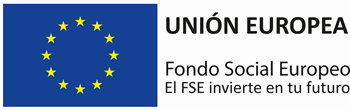 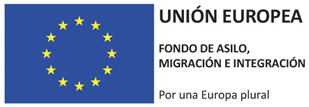 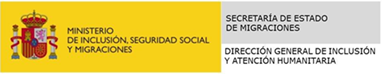 8. DOCUMENTACIÓN QUE ACOMPAÑA A LA SOLICITUD (I) (OBLIGATORIA PARA SOLICITANTES QUE NO FUERON BENEFICIARIOS EN 2017 NI EN 2018)

Poder de representación
D.N.I. del Representante Legal (firmante de la solicitud y de los documentos aportados), o autorización para su consulta
Tarjeta de identificación fiscal
Estatutos de la entidad legalizados y registrados
Documento de inscripción de la entidad en  Registro estatal
Certificación miembros del Órgano de Gobierno (presentado en Registro)
Declaración responsable art. 13 Ley 38/2003
Declaración responsable art. 4.1ª),6º Orden ESS/1423/2012
Declaración responsable encontrarse al corriente obligaciones tributarias
Declaración responsable encontrarse al corriente obligaciones con la S.S.
Póliza de los seguros y recibo en vigor
Otras ayudas recibidas para la misma finalidad (si se han hecho efectivas)
Facturas proforma (equipamiento)
23
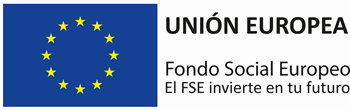 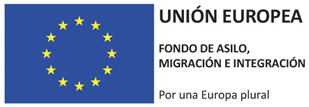 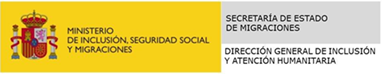 DOCUMENTACIÓN QUE ACOMPAÑA A LA SOLICITUD (II)
(FACULTATIVO)

Plan de voluntariado
Acreditación del número de socios
Auditoría de cuentas de los dos últimos ejercicios
Certificaciones de calidad y sistemas de evaluación
Anexo con funciones del personal asignado al proyecto
Acreditación de situaciones de personal con contratos para el fomento del empleo
Nº de voluntarios y cursos de formación organizados para ellos
Cronograma detallado
24
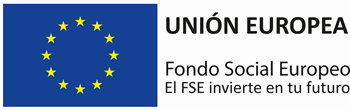 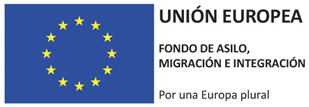 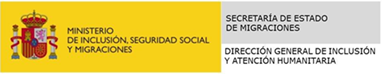 DIRECCIONES DE CORREO PARA POSIBLES CONSULTAS

1.- Buzón de correo del Servicio: subvenciones.integracion@mitramiss.es

2.- Área de Evaluación y Asistencia Técnica: 
	
	Mª Cruz Agüero García cruz.aguero@mitramiss.es
	María Moreno Hass  maria.moreno@mitramiss.es
      	Diego Bausela Gómez diego.bausela@mitramiss.es
25
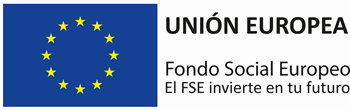 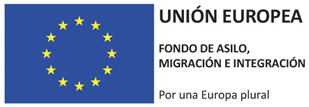 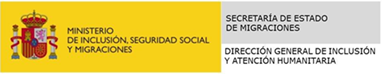 GRACIAS POR SU ATENCIÓN
26